ASISTENCIA TECNICA 
Circular 01 de 2020 Supersalud
SALUD BUCAL
Dubys Bernal Arias
Referente Salud Bucal
 Asistencia Técnica
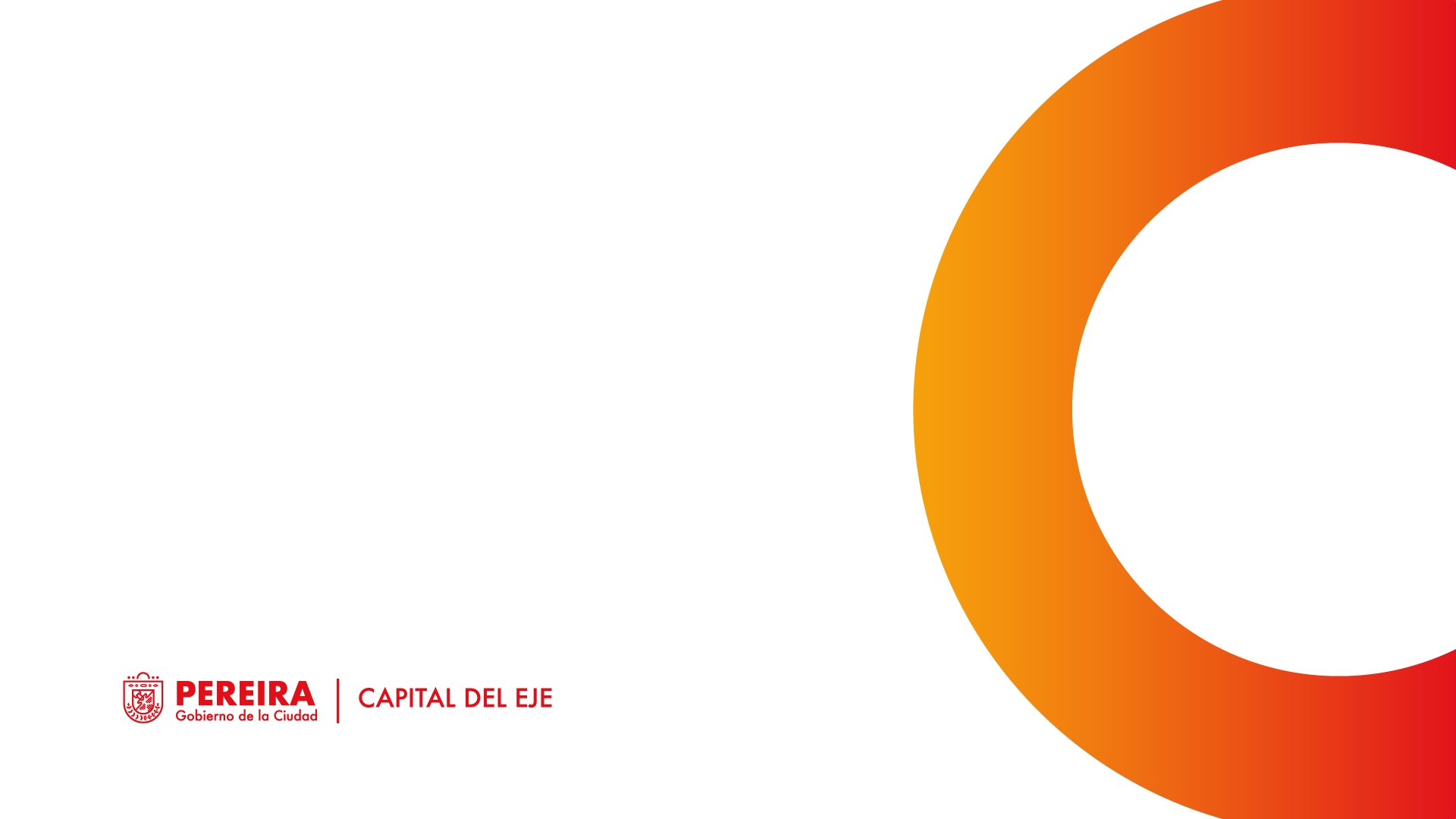 Circular 01 de 2020
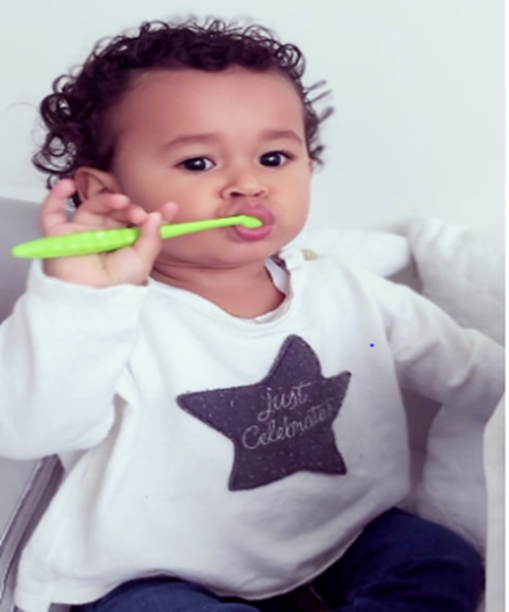 “Por la cual se imparten instrucciones sobre el ejercicio de las funciones de inspección, vigilancia y control a nivel territorial, haciendo obligatoria la adopción e implementación de la guía de auditora y del informe de auditoria dentro de los plazos establecidos”.
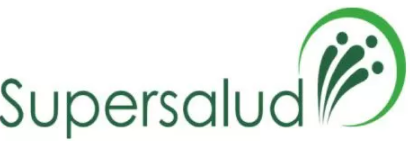 OBJETIVOS
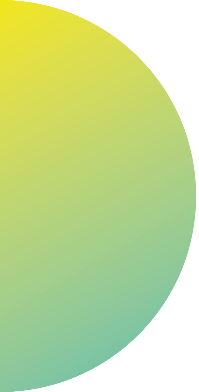 Emitir Instrucciones a los sujetos vigilados sobre la manera como deben cumplirse las disposiciones normativas que regulan su actividad, fijar los criterios técnicos   que faciliten el cumplimiento de tales normas y señalar los procedimientos para su cabal aplicación.

Impartir las instrucciones sobre el ejercicio de inspección, vigilancia y control a nivel territorial que deben efectuar las Entidades Territoriales y Entidades Promotoras del Salud de los Regímenes Contributivo y Subsidiado por medio de la implementación de la Guía de Auditoría y del Informe de auditoría que deben efectuar.
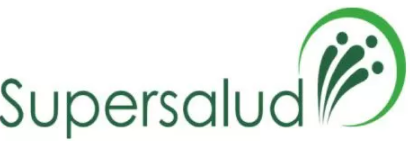 Control al cumplimiento de la circular…
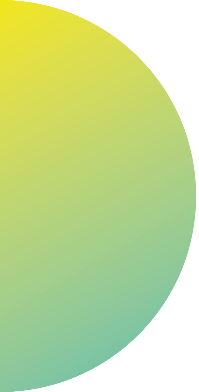 “De conformidad con lo establecido en los artículos 3, 4 y 5 de la Ley 1949 de 2019, modificatorios de la Ley 1438 de 2011, la inobservancia e incumplimiento de las instrucciones impartidas en la presente circular dará lugar al inicio de los procesos administrativos sancionatorios correspondientes por parte de esta Superintendencia, sin perjuicio de otros tipos de responsabilidad que su infracción pudiera generar. 

La presente Circular Externa rige a partir de su publicación en el Diario Oficial y deroga la Circular 006 de 2011 y la Resolución 420 de 2010. “
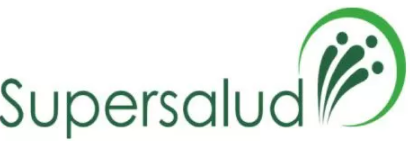 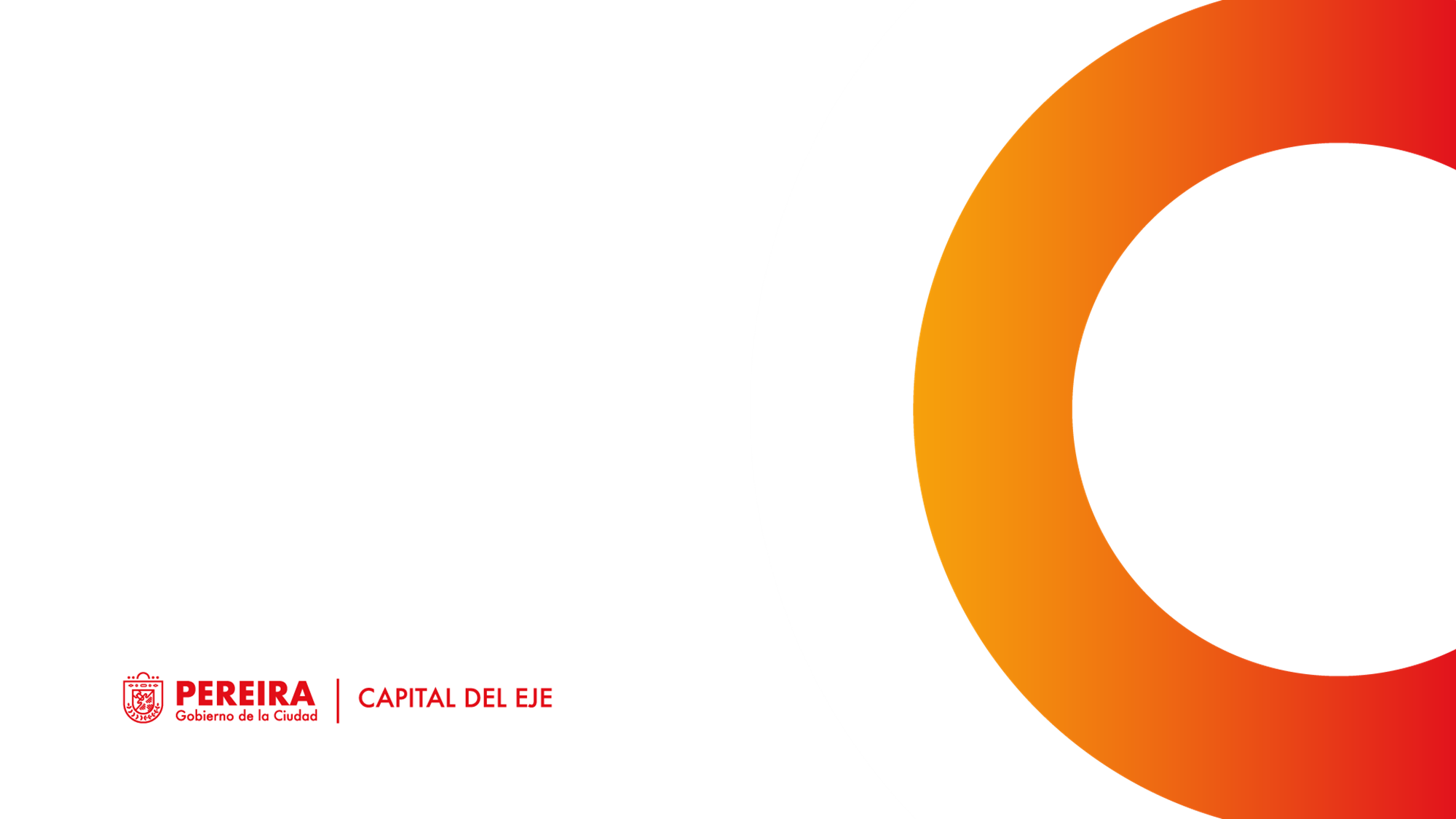 COMPETENCIA MUNICIPIOS
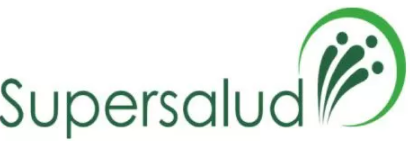 Competencia Municipios
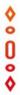 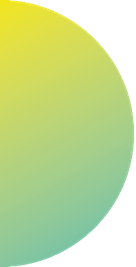 Notificar con 5 días hábiles de antelación la fecha de la visita de auditoria.
Requerimientos de información a auditar.
Definición metodología de la auditoria.
Reporte y cargue de información obtenida en la auditoría.
Auditoria a Prestación de Servicios.
Auditoria Prestación Servicios P y P 
Información
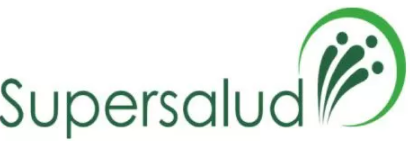 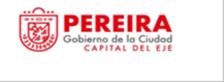 Competencia Municipios
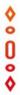 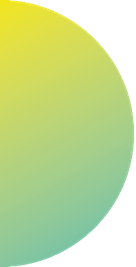 Recolección de evidencias, soporte de hechos y hallazgos en el desarrollo de la auditoria.
Valorar evidencias de acuerdo a la normatividad vigente que le aplique.
Realizar las aclaraciones y correcciones solicitadas por el departamento en el aplicativo con el objeto de que la información de las auditorias sea remitida a la Superintendencia Nacional de Salud en condiciones de calidad y oportunidad.
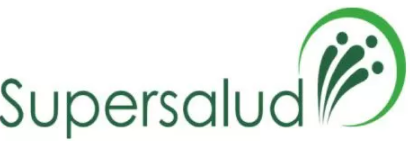 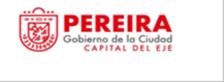 Competencia Municipios
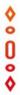 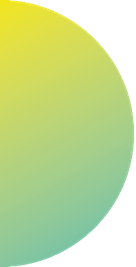 Plazos cargue de información
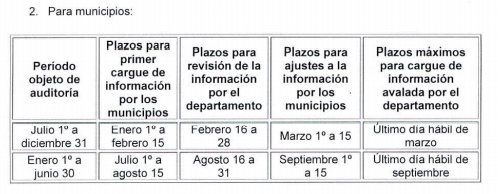 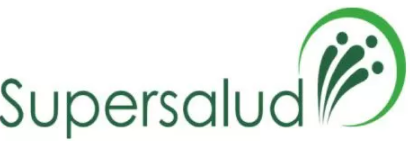 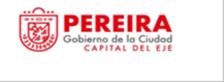 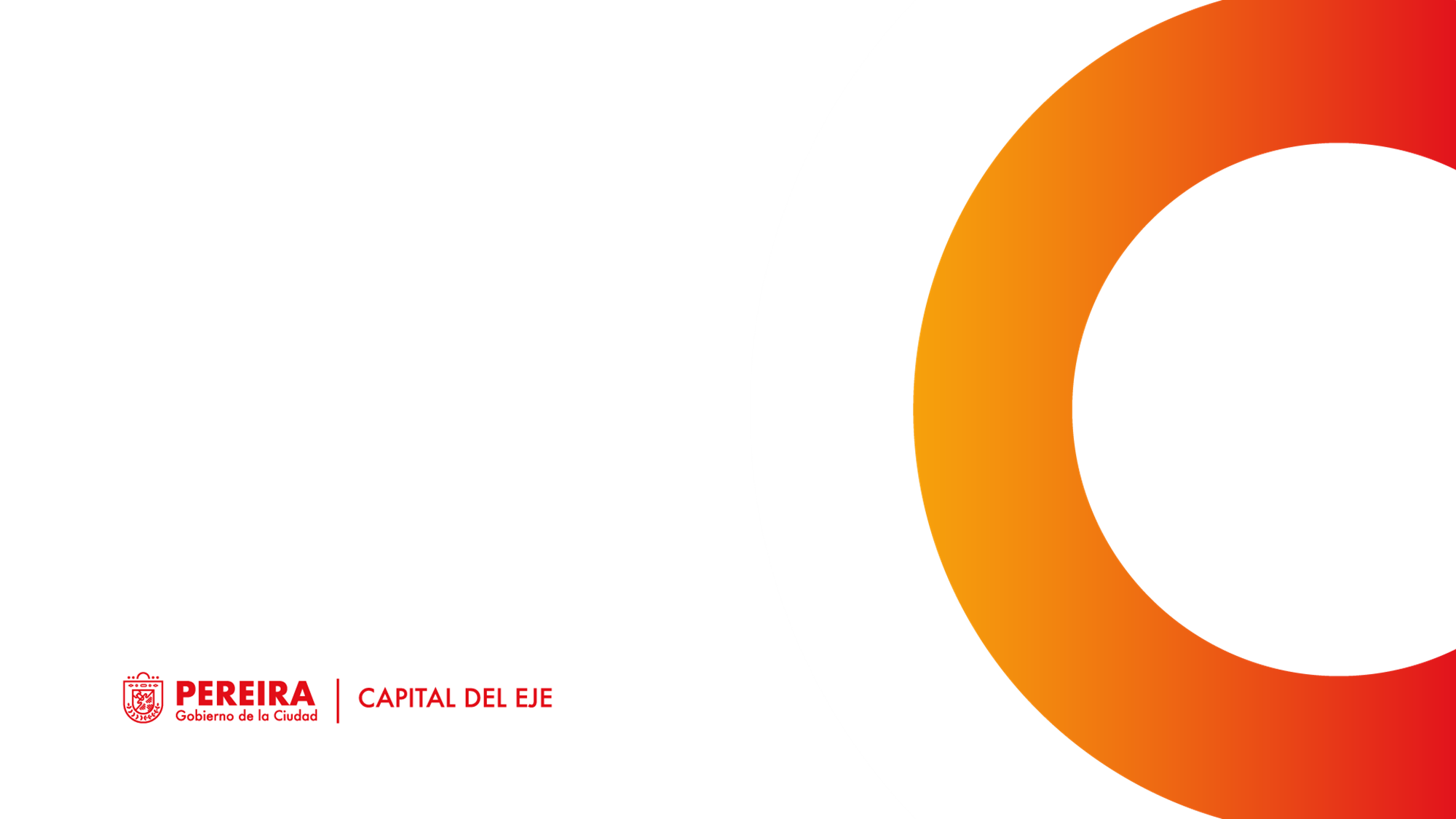 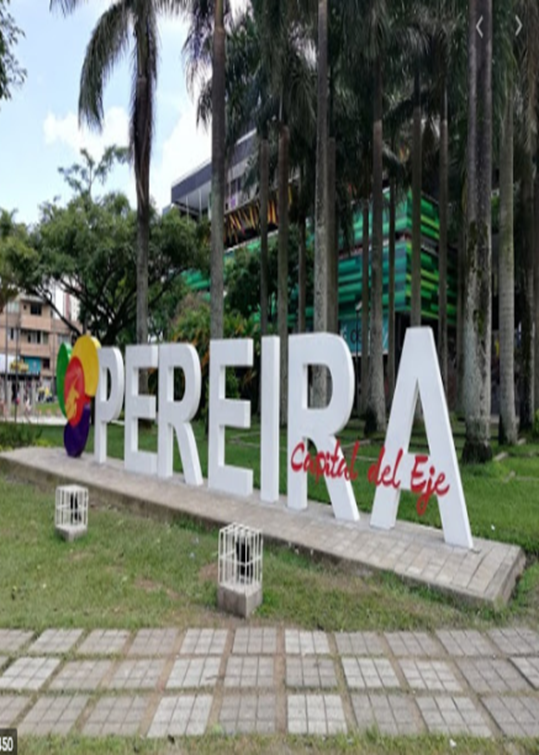 COMPONENTES DE LA GUIA
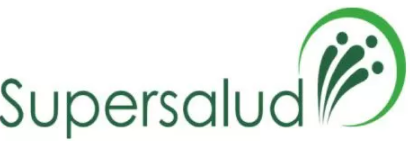 Qué audita la Guía - IVC
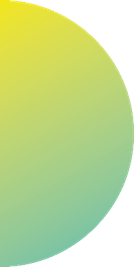 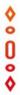 Aseguramiento 
Caracterización poblacional 
Red integral de Prestadores de Servicios de Salud
Mejoramiento de indicadores de calidad (Res. 256/2016)
Afiliación y novedades
Información 

Información a cargo EAPB Contributivo y Subsidiado
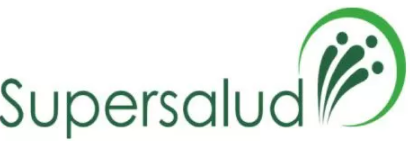 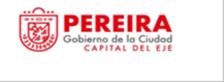 Qué audita la Guía - IVC
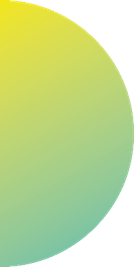 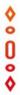 Prestación servicios de salud
Garantías en la prestación de los servicios de salud.
Accesibilidad, oportunidad y continuidad.
Operabilidad sistema referencia y contra referencia – nivel complejidad.
Disponibilidad red de transporte  y comunicaciones
Entrega medicamentes 
Mecanismos atención al usuario
Resolución PQRS
Manejo tutelas por tecnologías incluidas PB
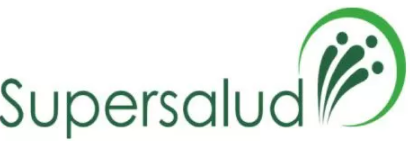 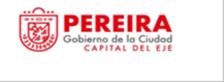 Qué audita la Guía - IVC
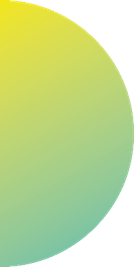 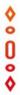 Prestación servicios de salud  P y P
Estrategias demanda inducida
Intervenciones individuales RIAS de Promoción y Mantenimiento Salud.
Intervenciones individuales RIAMP ( Materno perinatal).
DT y PE Recién nacido
Información a cargo EAPB Contributivo y Subsidiado
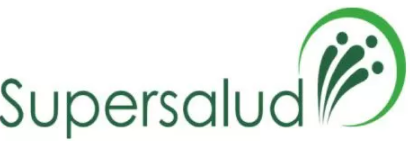 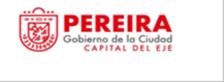 Qué audita la Guía - IVC
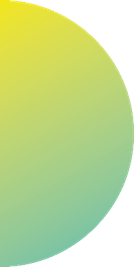 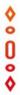 Información a cargo EAPB Contributivo y Subsidiado
Divulgación de información,
Trazabilidad  de los requerimientos de la DTS o DLS
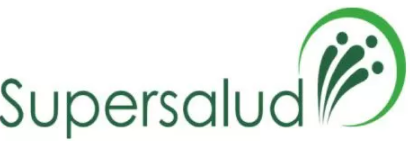 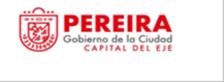 Como es la Guía?
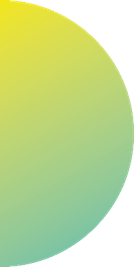 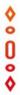 Estructurada por componentes. 
Criterios estandarizados.
Modo de verificación.
Situación evidenciada.
Normas presuntamente infringidas.
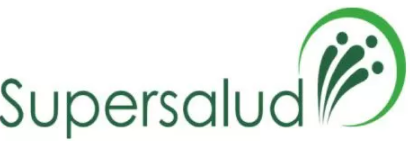 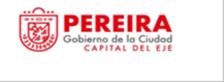 Después de la auditoria…?
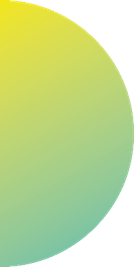 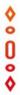 Con base en los resultados de las auditorias realizadas por las entidades territoriales, la Superintendencia Nacional de Salud previo análisis de los informes remitidos determinará las actuaciones a que haya lugar, de conformidad con las competencias definidas en la normatividad del SGSSS. 

La Superintendencia Nacional de Salud como cabeza del sistema de inspección, vigilancia y control, a través de la Guía de Auditoria y el Informe de Auditoria, focaliza los estándares y criterios relevantes para evaluar en el ámbito territorial las funciones asignadas a las Entidades Promotoras de Salud.
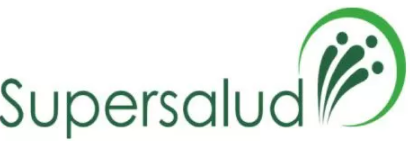 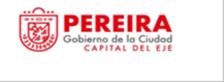 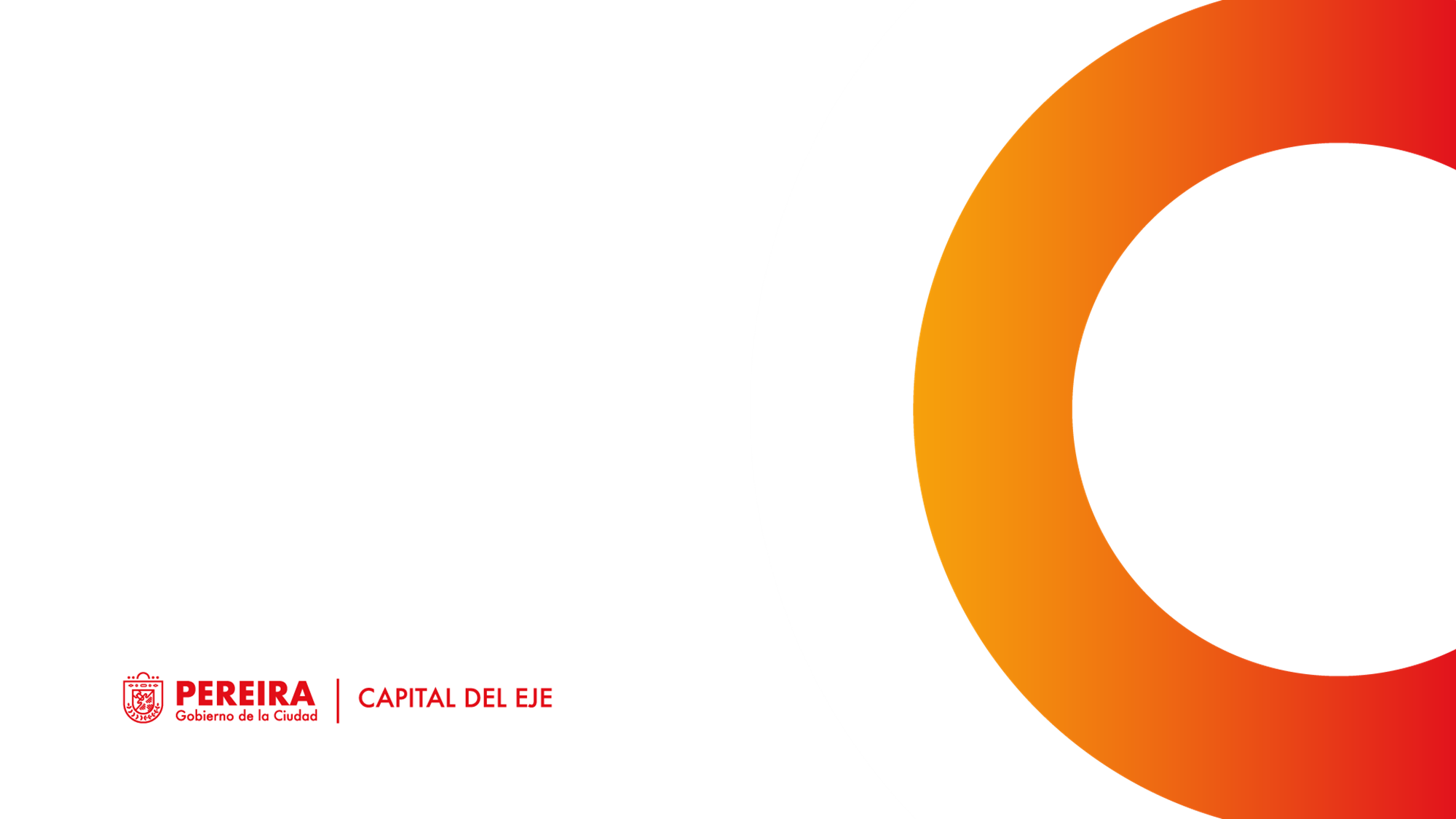 INSTRUCCIONES EAPB
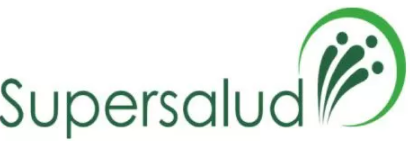 Qué debe hacer la EAPB?
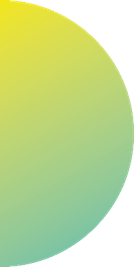 Suministrar oportunamente la totalidad de la información requerida por las Entidades Territoriales de los diferentes niveles, en el ejercicio de sus funciones de inspección, vigilancia y control.

Contar con los recursos humanos, técnicos y logísticos que permitan el desarrollo de la auditoria por parte de las entidades territoriales de los diferentes niveles, para lo cual deberán entregar la información a la autoridad departamental, distrital o municipal que esté llevando a cabo la auditoria. 

Cuando una Empresa Promotora de Salud administre los dos regímenes, la auditoria se realizará por separado por cada régimen.
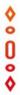 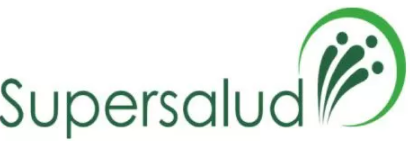 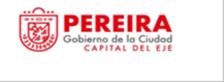 Qué debe hacer la EAPB? Aseguramiento.
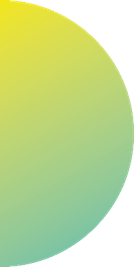 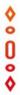 Presentar caracterización poblacional por género - Res. 1536 de 2015.
Realizar caracterización atención enfermedades de interés en salud pública.
Tramitar Habilitación RIPSS ante Entidad Territorial. Res. 1441 de 2016.
Analizar indicadores de monitoreo de la calidad en salud y estrategias de mejoramiento.
Cumplir Rol en el SAT (Sistema Afiliación Transaccional) y realiza verificación con afiliación y novedades. Res. 768 de 2018. Titulo II. Decreto 780 /16.
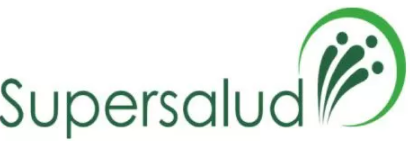 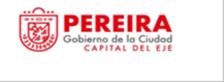 Qué debe hacer la EAPB? Aseguramiento.
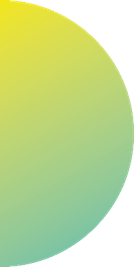 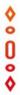 Garantizar a los usuarios en movilidad o portabilidad, continuidad aseguramiento.  Res. 5600 de 2015, Decreto 780 de 2016.

Aportar evidencias respecto a tramites de los usuarios. Art. de 2001. 45 y 45 Ley 715.
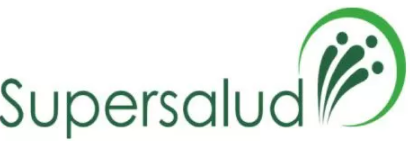 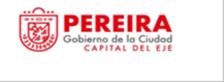 Qué debe hacer la EAPB? Prestación Servicios
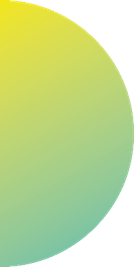 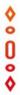 Garantizar accesibilidad, oportunidad y continuidad de la atención en salud conforme al PB. Decreto 780 de 2016.
Asignar sin exceder 3 días hábiles  citas medicina y odontología, e informar al usuario. Art. 123 Decreto Ley 019 de 2012.
Garantizar agendas abiertas para atención especializada. Art. 124 Decreto Ley 019 de 2012.
Garantizar operación sistema referencia y contra referencia, disponiendo Red Prestadores en todos los niveles de complejidad, así como transporte y comunicaciones. Decreto 780 de 2016.
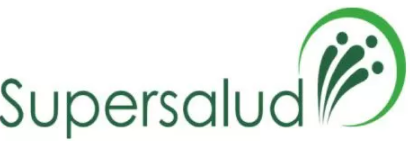 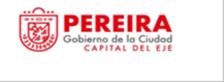 Qué debe hacer la EAPB? Prestación Servicios
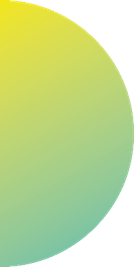 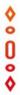 Establecer procedimiento suministro inmediato medicamentos. Art. 131 Decreto Ley 019 de 2012.
Contar con mecanismos de atención al usuario presenciales y no presenciales. Res. 4343 de 2012.
Resolver oportunamente PQRS Ley 1437 de 2011.
Garantizar acceso efectivo tecnologías en salud. Res. 5857 de 2018.  Res. 2481 de 2020.
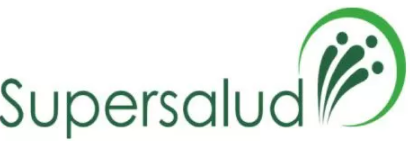 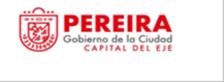 Qué debe hacer la EAPB? Prestación Servicios  P y P
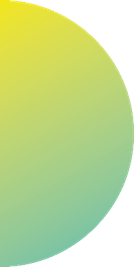 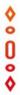 Implementar estrategias Demanda Inducida. Res. 3280 de 2018.
Garantizar intervenciones individuales RIAS de Promoción y Mantenimiento de la Salud, (valoración integral, DT y PE, periodicidad atenciones) por curso de vida.
Intervenciones individuales RIAMP
Gestionar y supervisar el acceso a la prestación de los servicios de salud para la población de su jurisdicción", de conformidad con el numeral 44.1.3. del articulo 44 de la Ley 715 de 2001.
Dar respuesta a los requerimientos DTS y DLS.
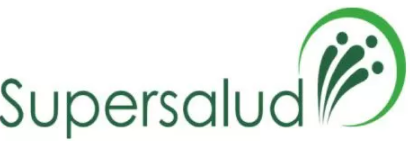 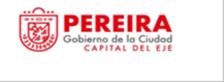 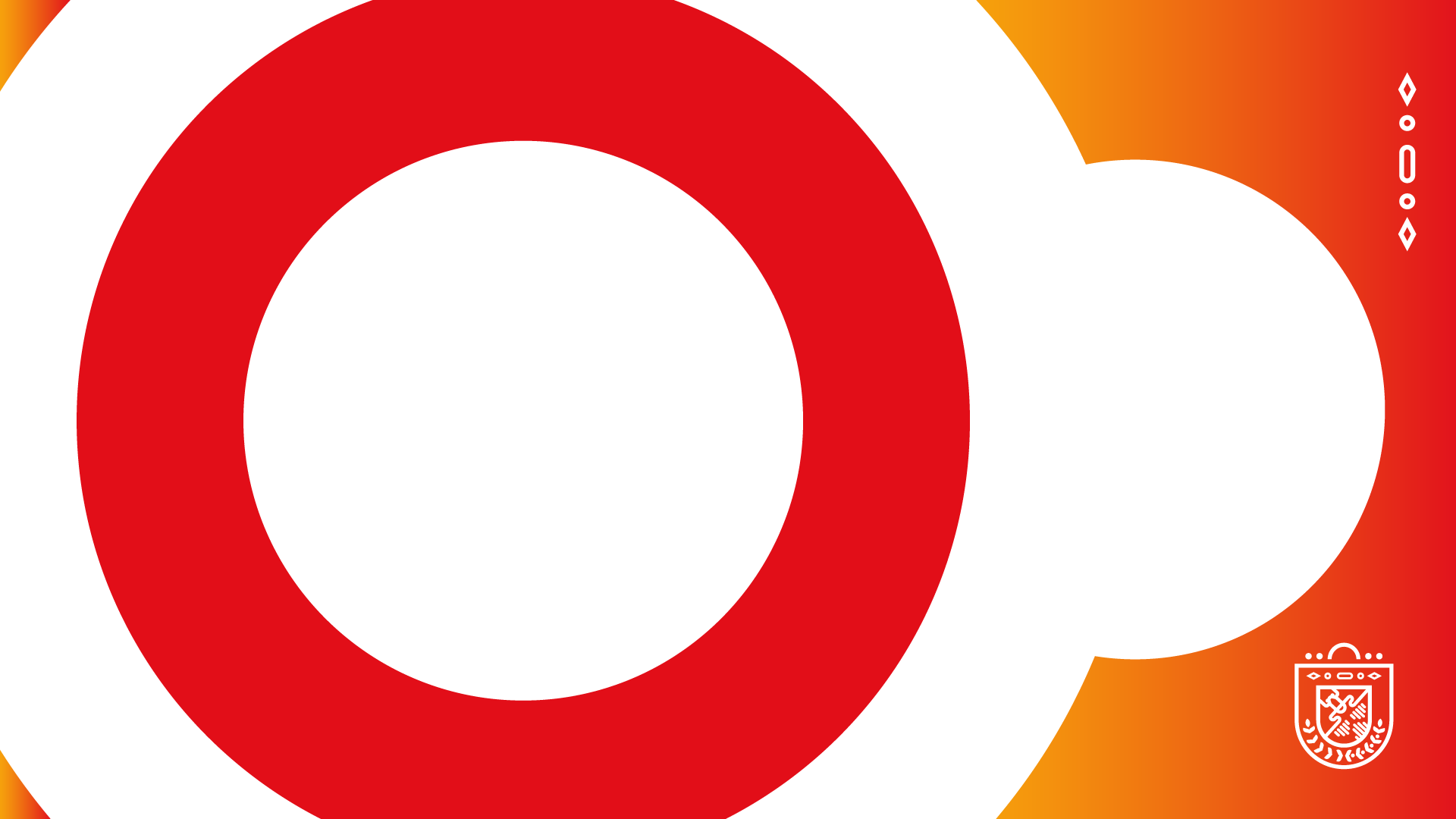 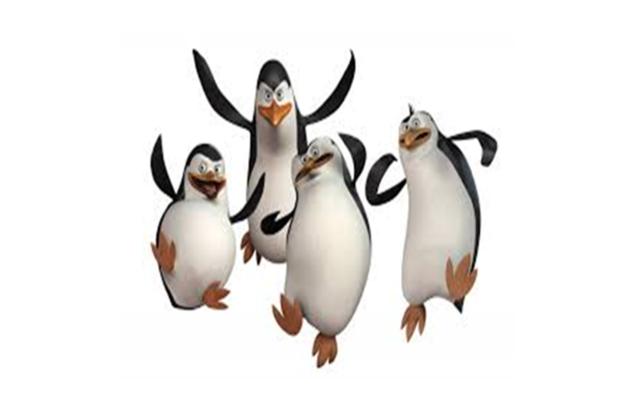 Muchas Gracias !!!